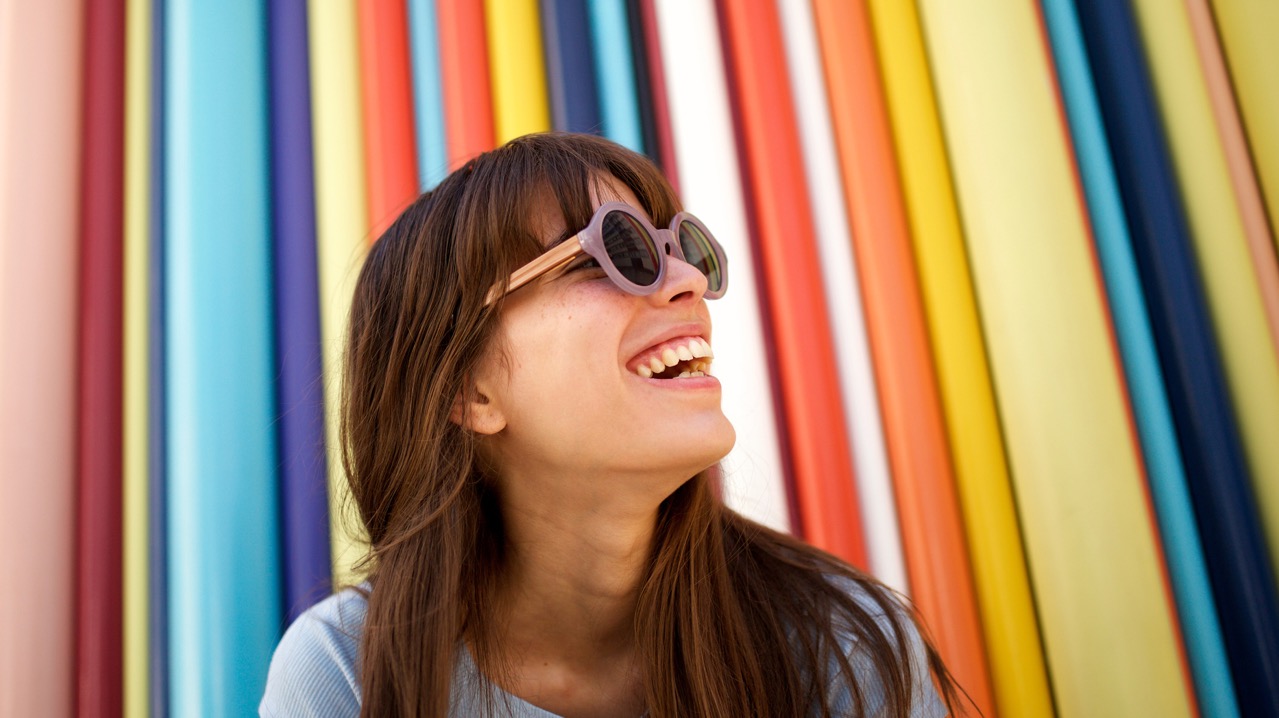 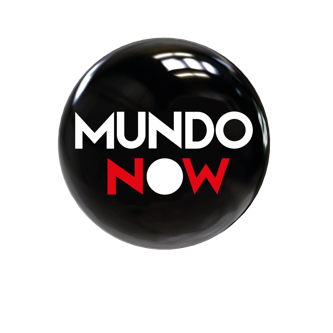 TESTIMONIALS
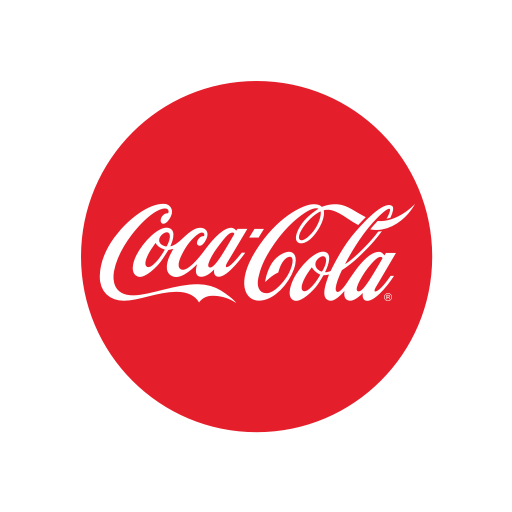 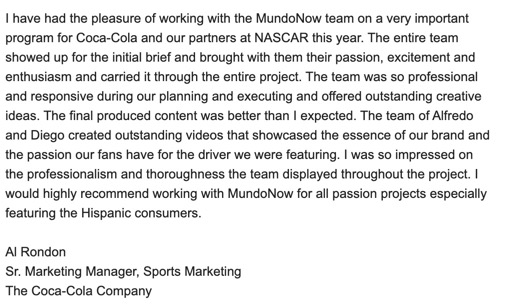 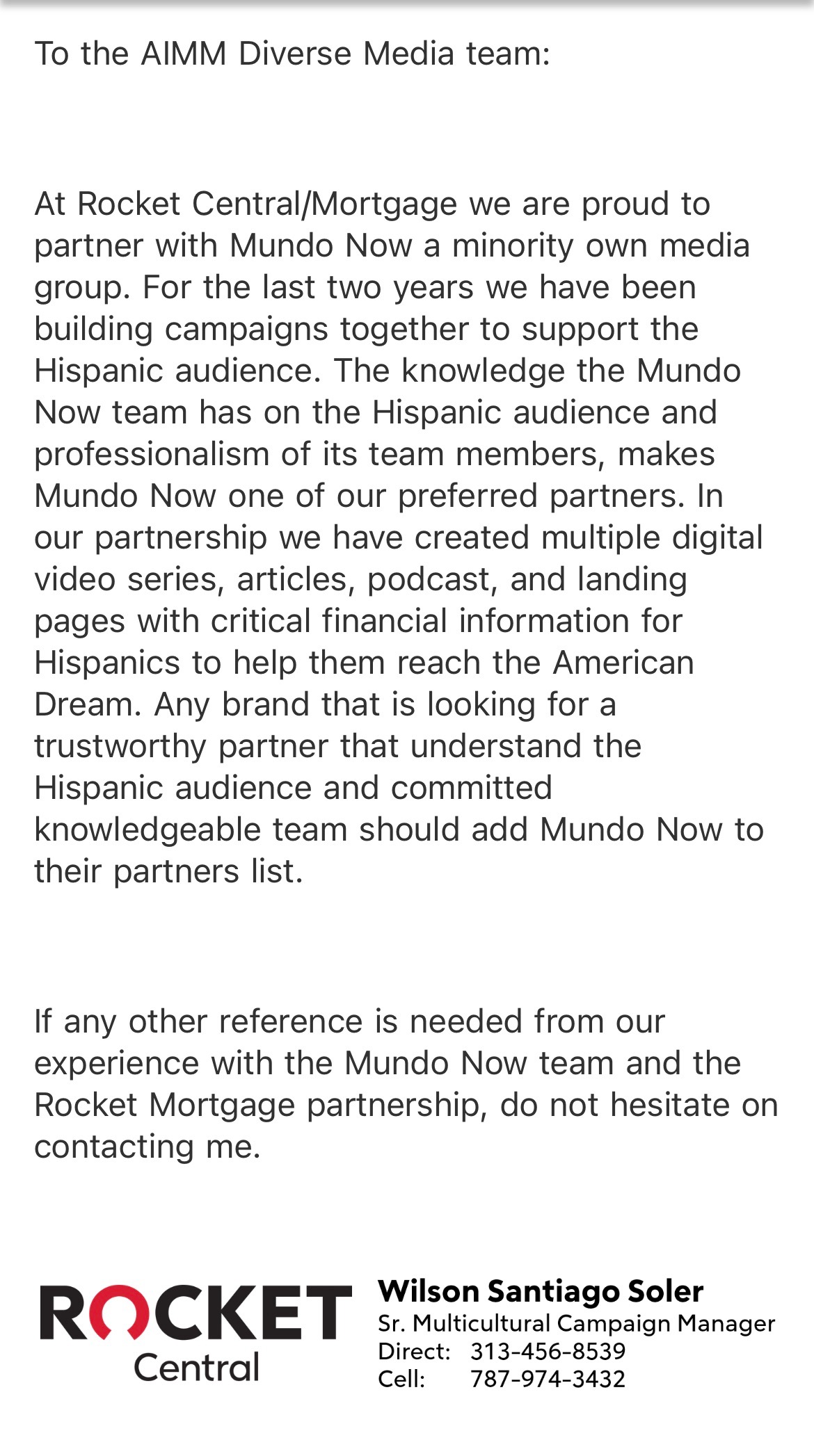 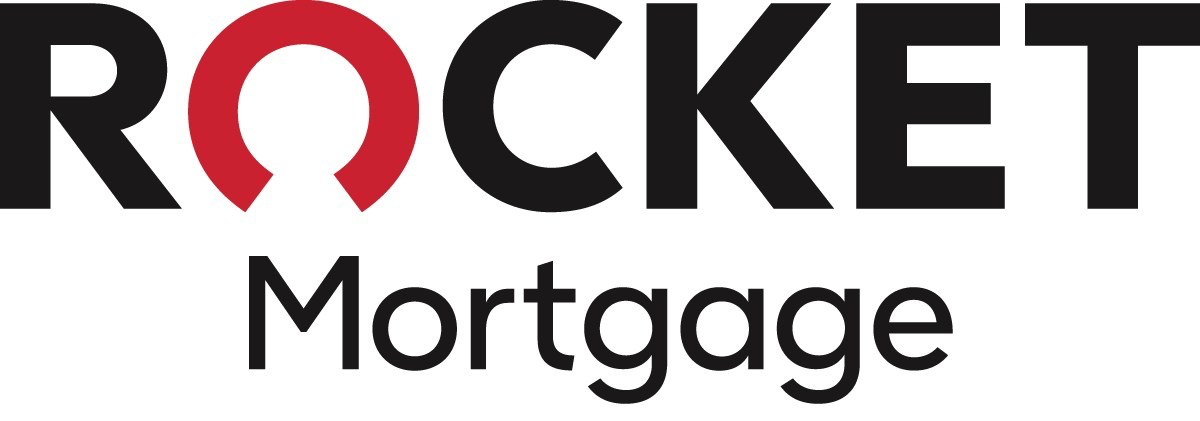